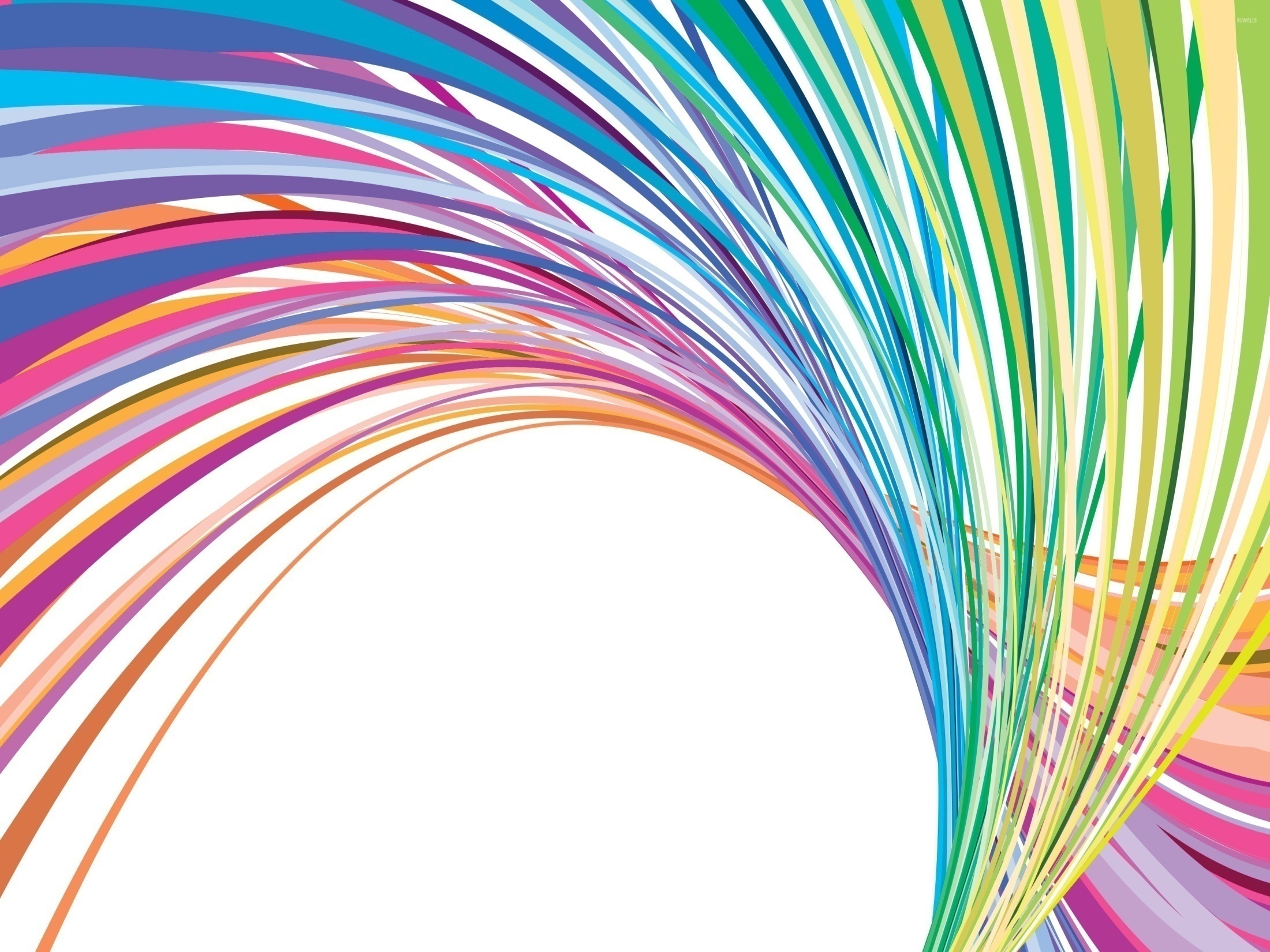 «Муниципальное автономное дошкольное образовательное учреждение  Центр развития  ребенка – детский сад  №  556 
«Тропинки детства»
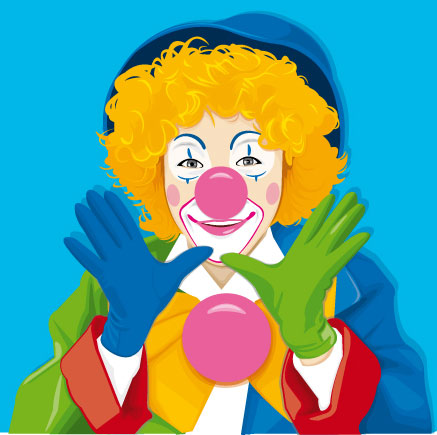 ДЕТЯМ  О  ЦИРКОВОМ  ИСКУССТВЕ Городской образовательный проект «Добрый город»Познавательная активность для дошкольников«ЛЮБЛЮ ЦИРК!»
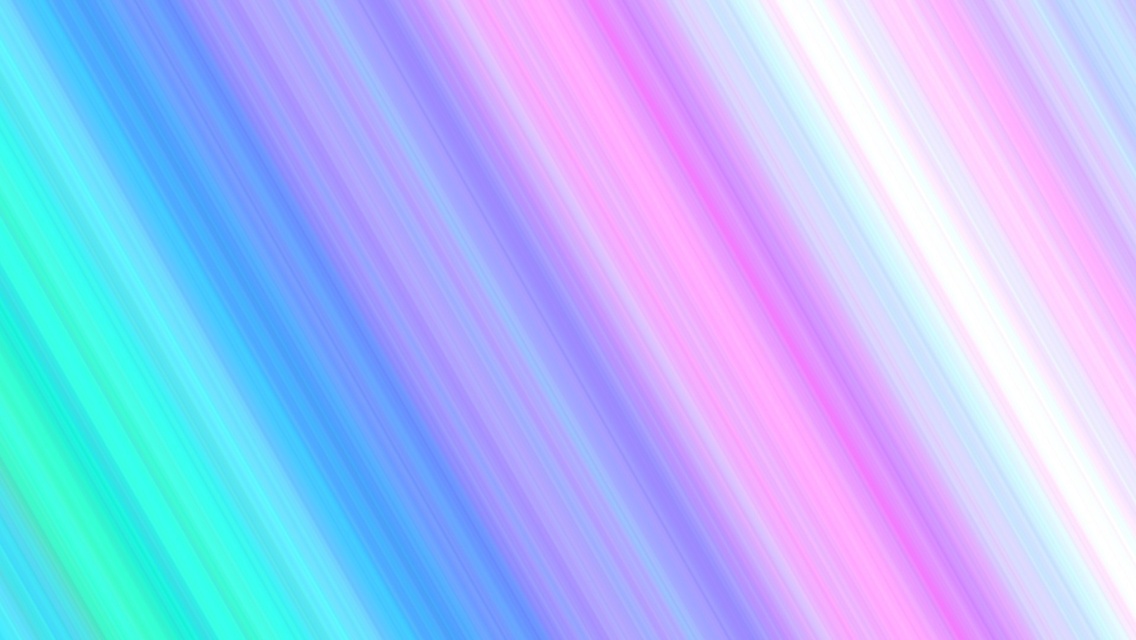 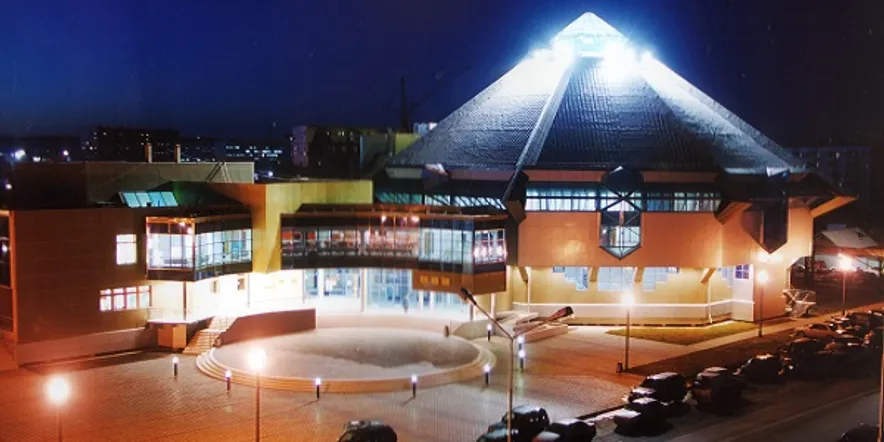 Государственный цирк Республики Саха (Якутия)
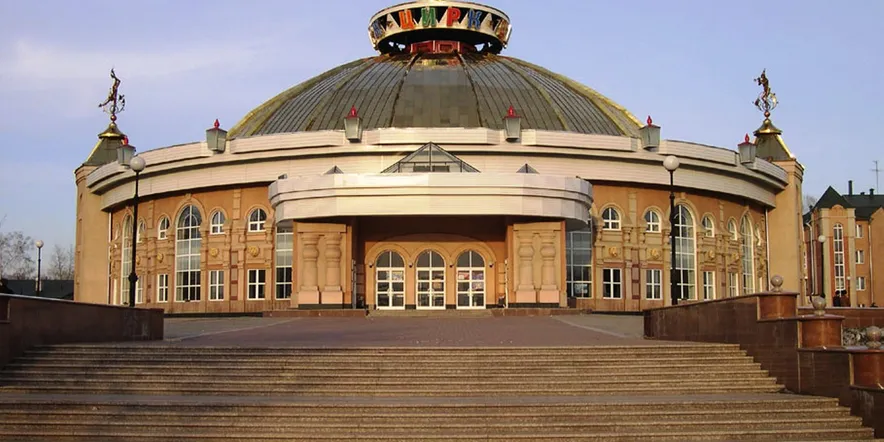 Хабаровский 
цирк
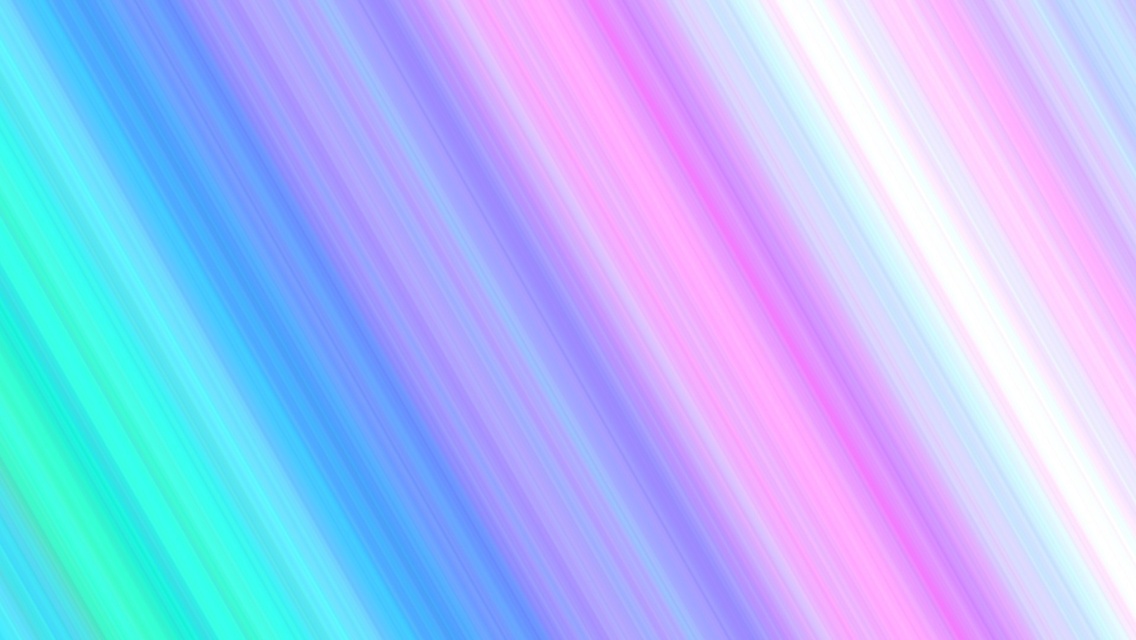 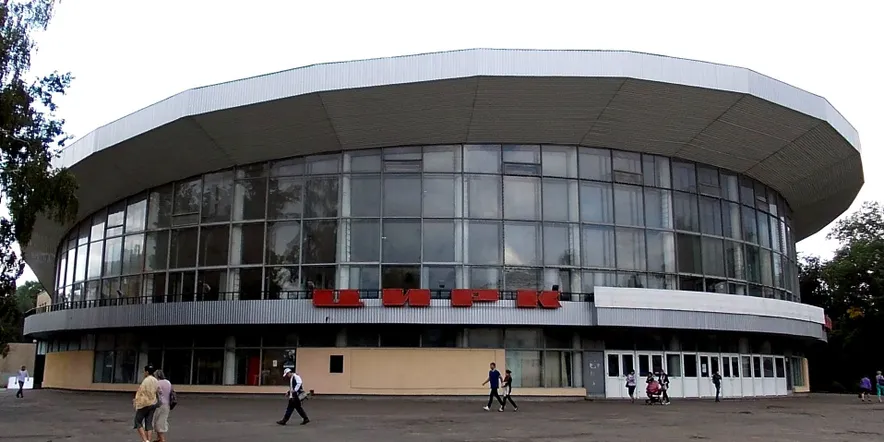 Воронежский государственный цирк
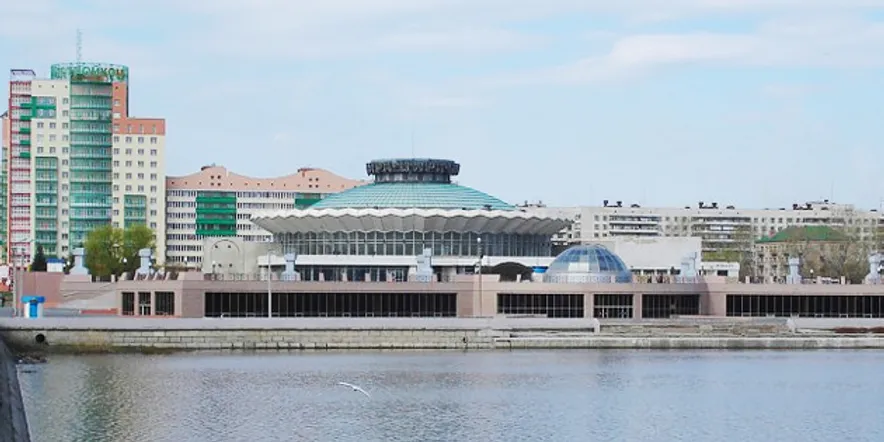 Челябинский 
государственный
цирк
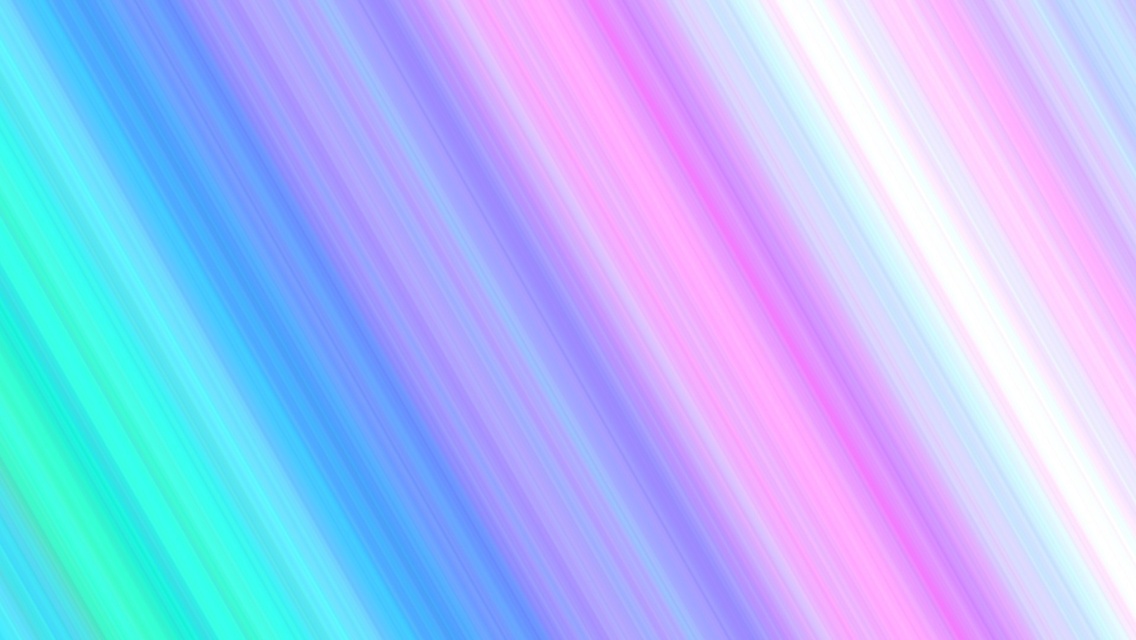 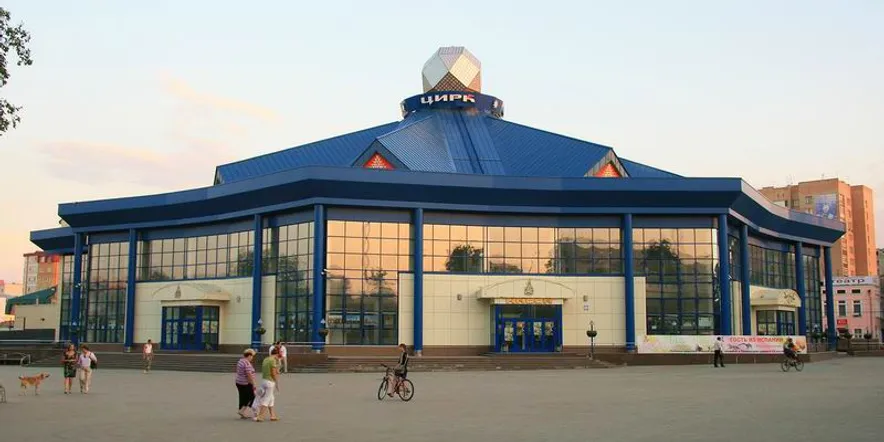 Тюменский
государственный цирк
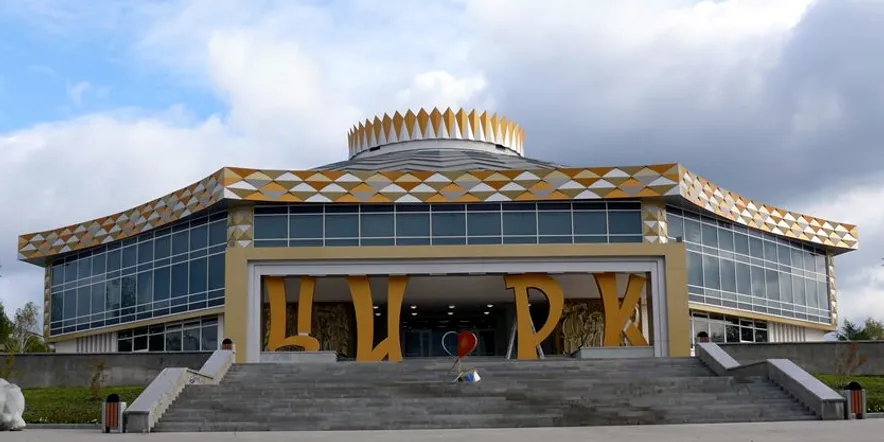 Нижнетагильский
государственный
цирк
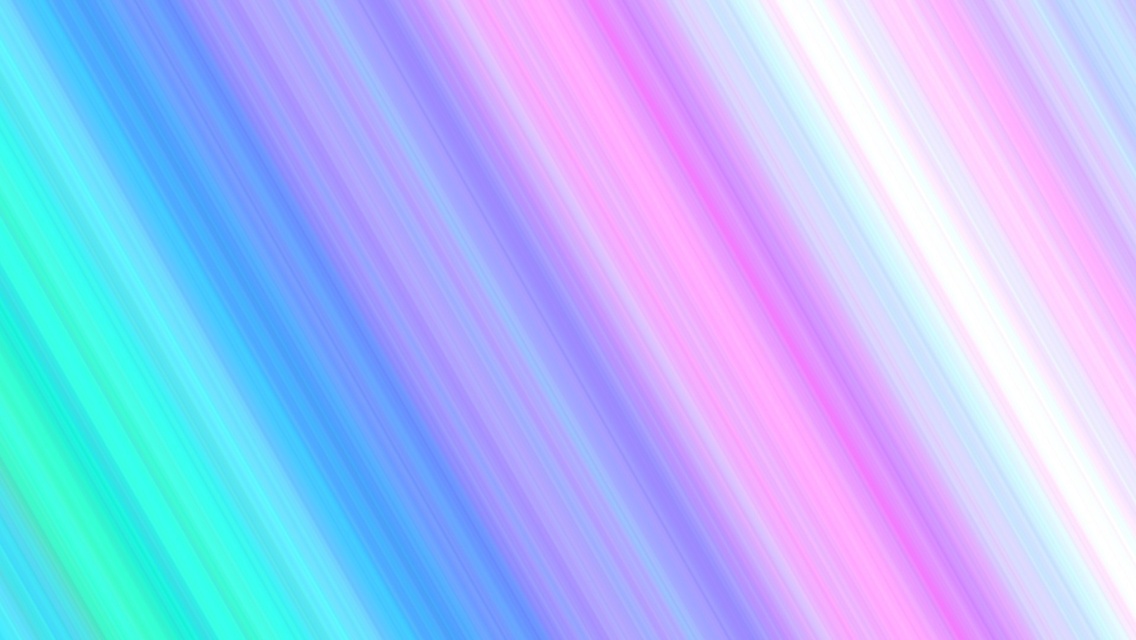 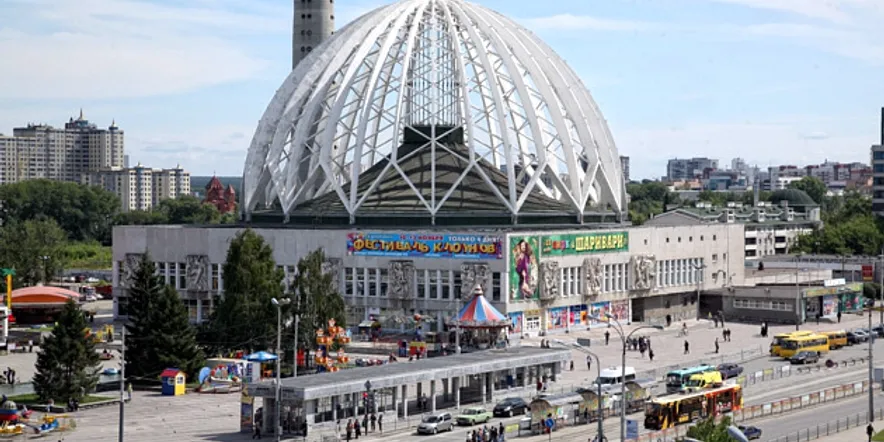 Екатеринбургский
государственный
цирк
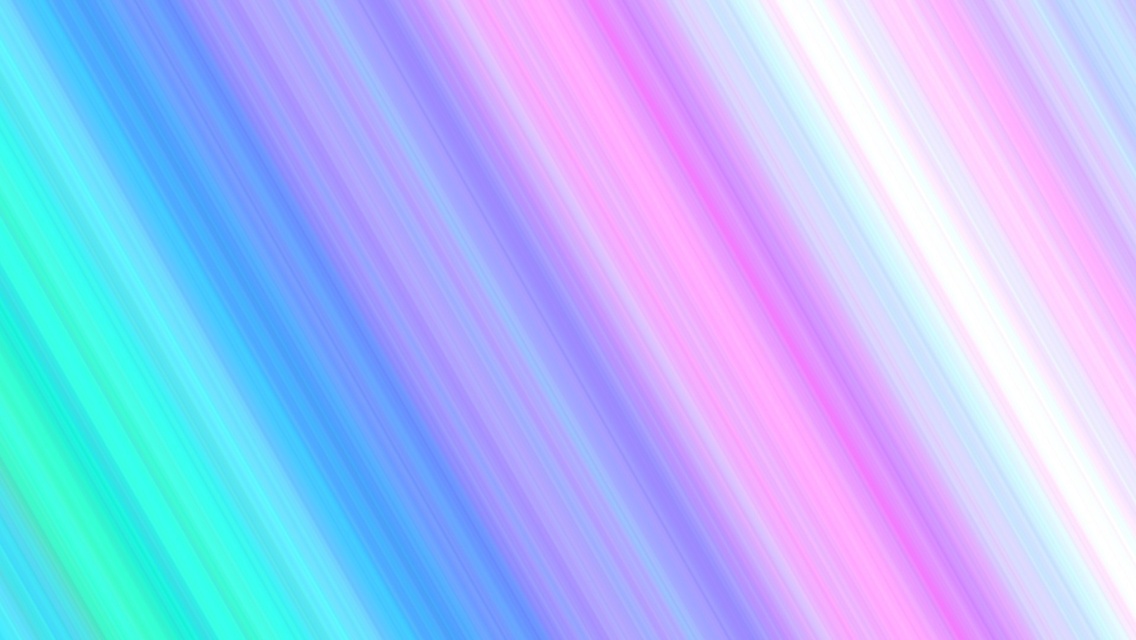 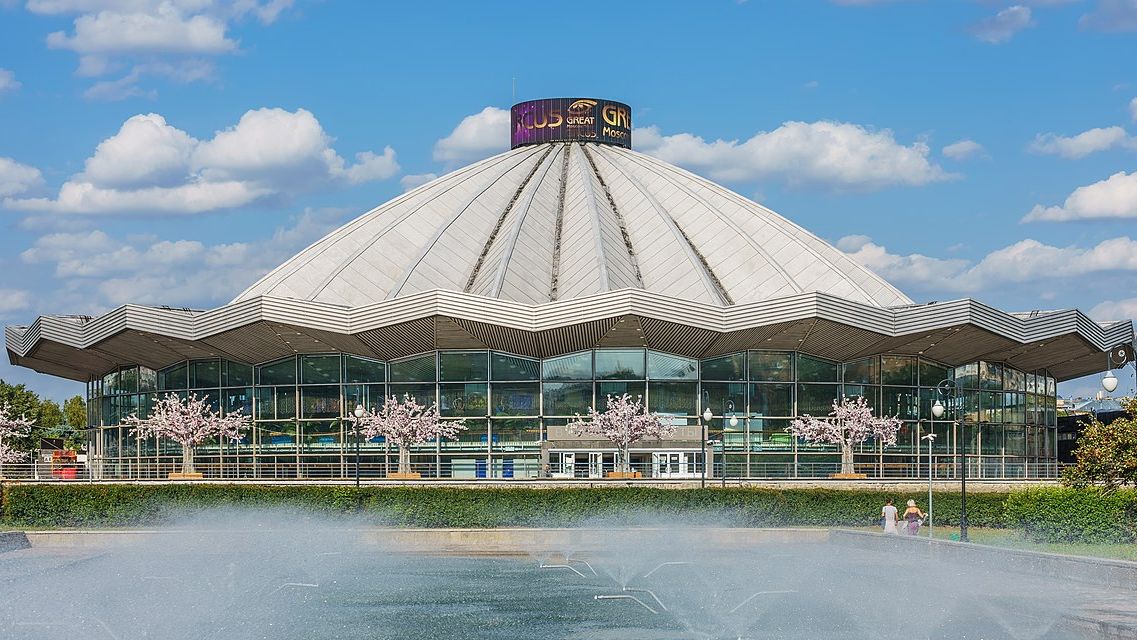 Московский
государственный
цирк
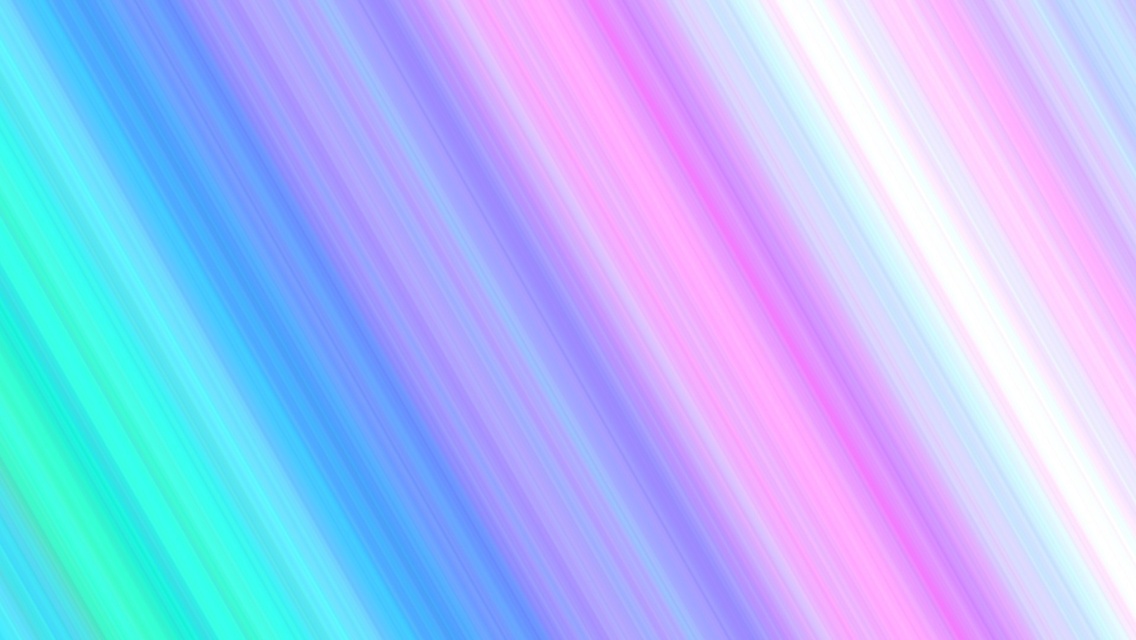 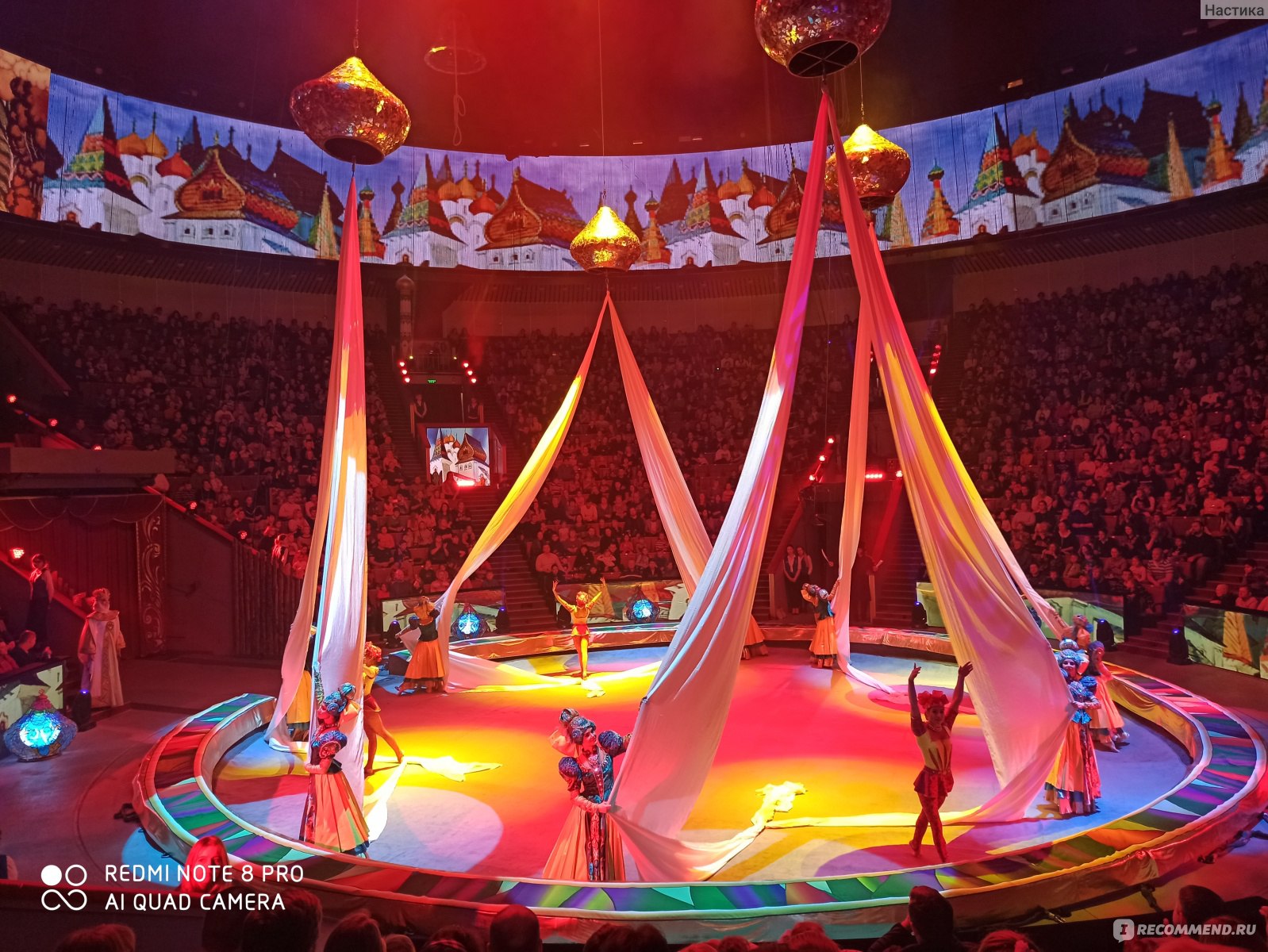 АРЕНА  
МОСКОВСКОГО  ГОСУДАРСТВЕННОГО  ЦИРКА
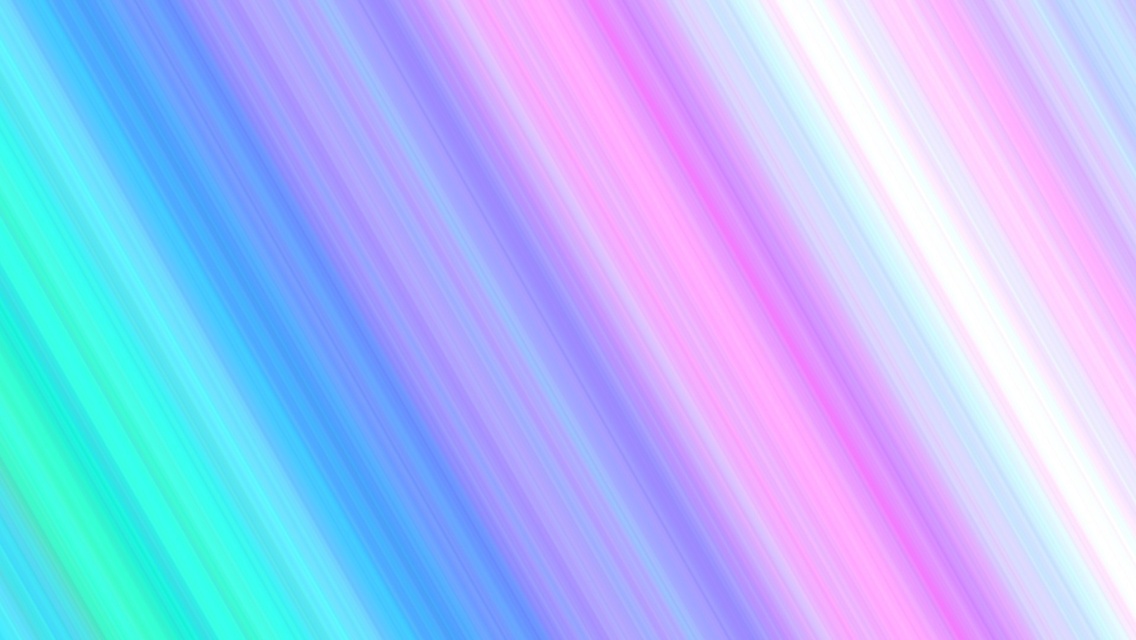 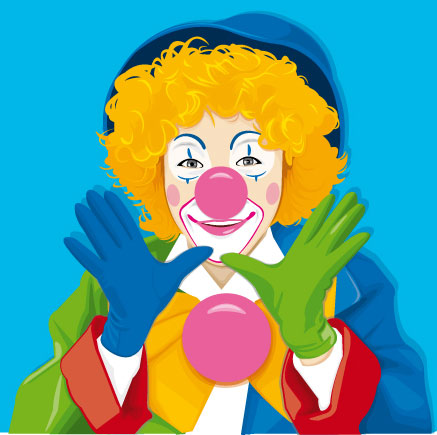 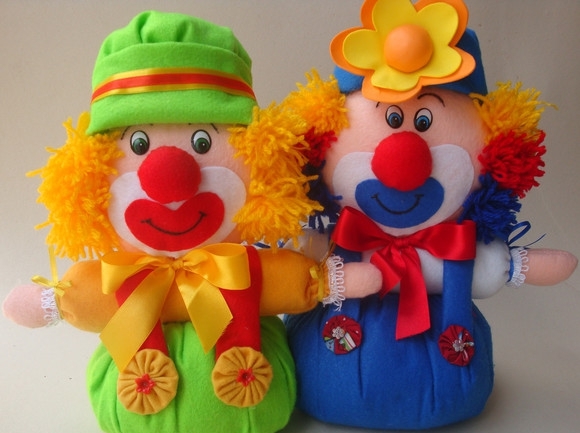 МАТИБРАИМ  МУХАММЕД (5 ЛЕТ)
Бим-Бом – дуэт клоунов. Создан И. Радунским (Бим) совместно с обрусевшим итальянцем – музыкантом-любителем Ф. Кортези (Бом). Псевдоним «Бим-Бом» артисты приняли в 1891 году. Номера Бим-Бома состояли из комических сценок, злободневных комедийных диалогов, перемежавшихся игрой на музыкально-эксцентрических инструментах
Белый клоун – амплуа клоуна; персонаж традиционных клоунских антре; партнёр Рыжего). До 1880 Белый выступал главным образом один, как разговаривающий комичный наездник, комичный акробат, пародист, дрессировщик, заполнял паузы в конных номерах. В этот период Белый нёс в цирковом представлении основную комедийную нагрузку.
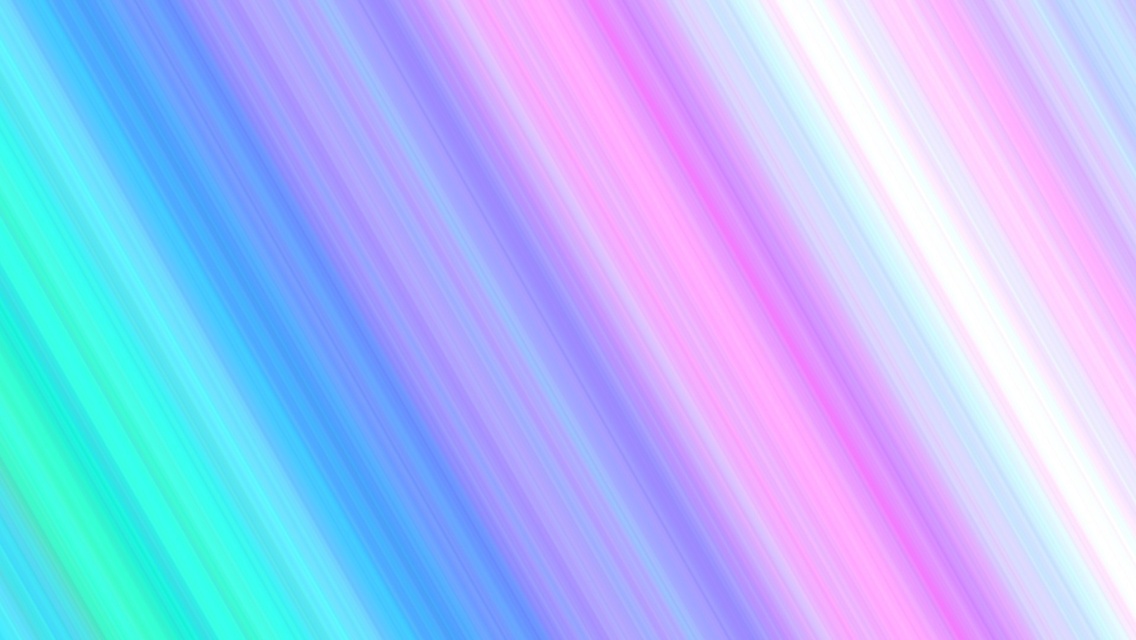 САМЫЕ   ЗНАМЕНИТЫЕ    
КЛОУНЫ  ЦИРКА  РОССИИ
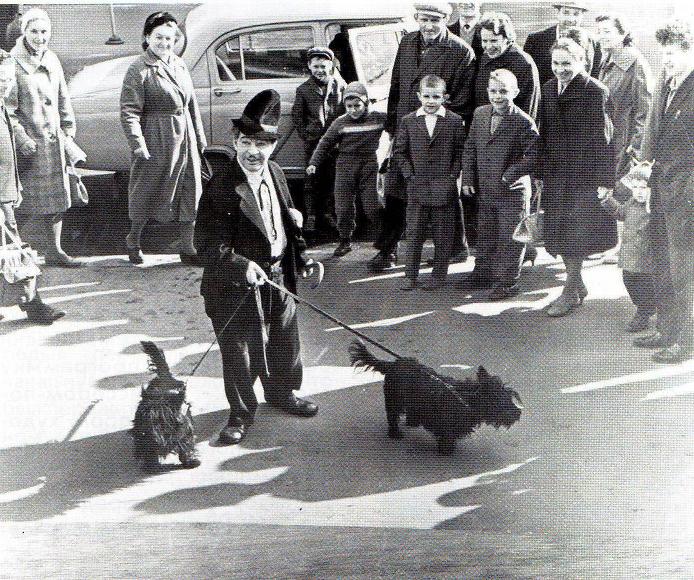 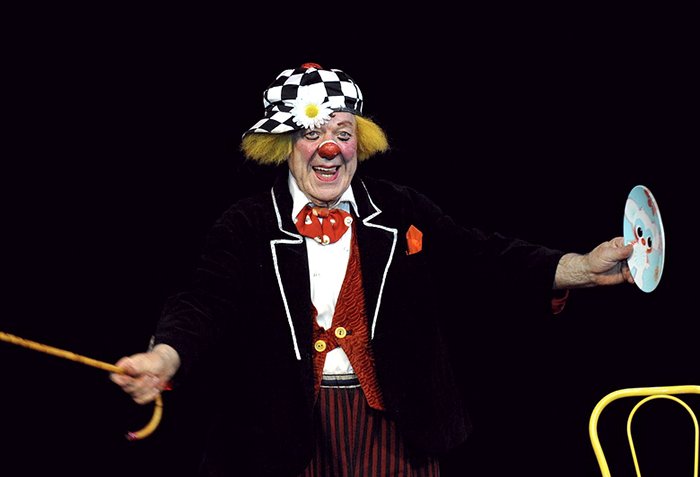 Михаил Румянцев — Карандаш
ОЛЕГ  ПОПОВ
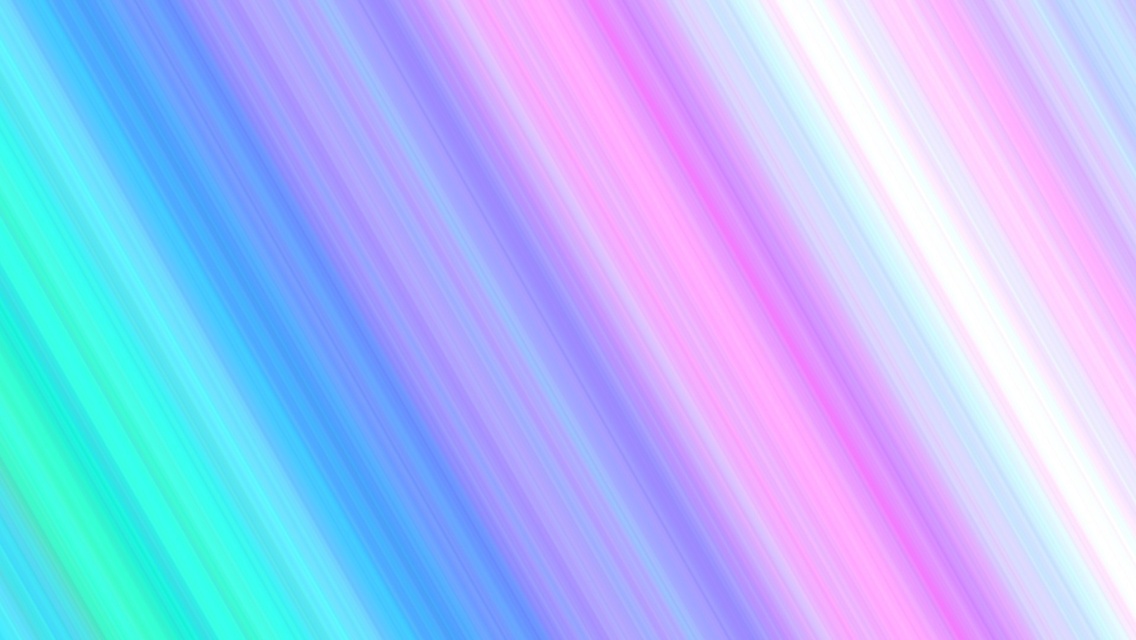 САМЫЕ   ЗНАМЕНИТЫЕ    
КЛОУНЫ  ЦИРКА  РОССИИ
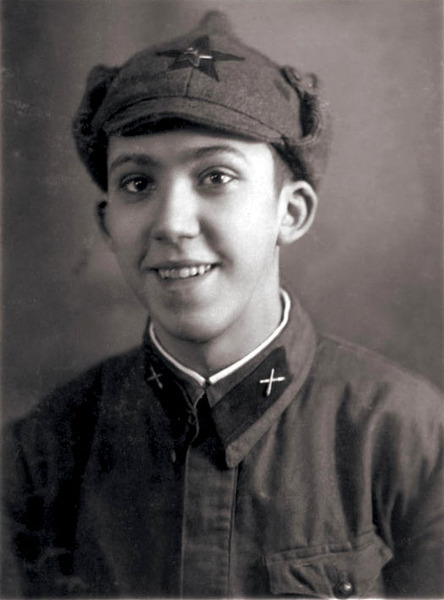 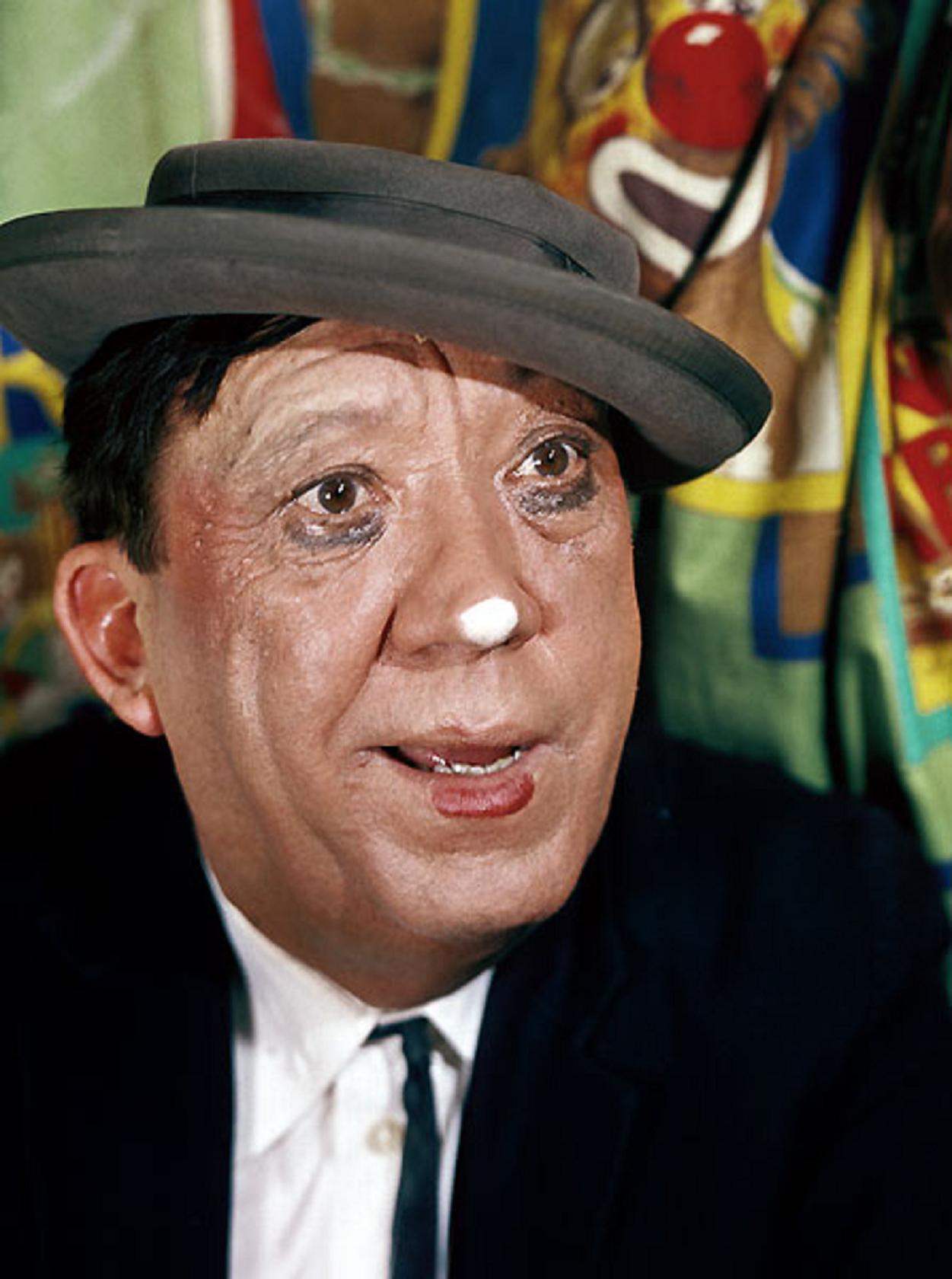 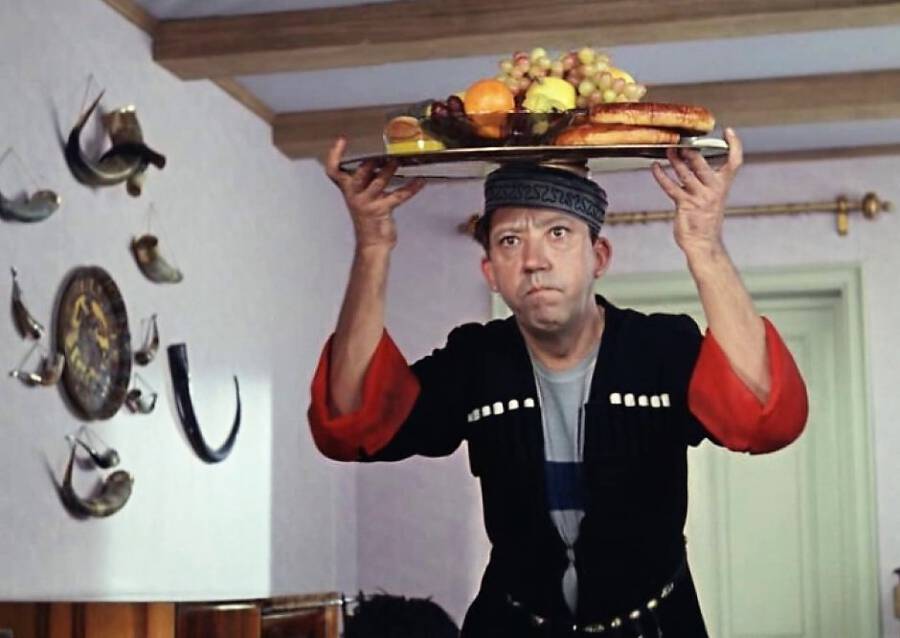 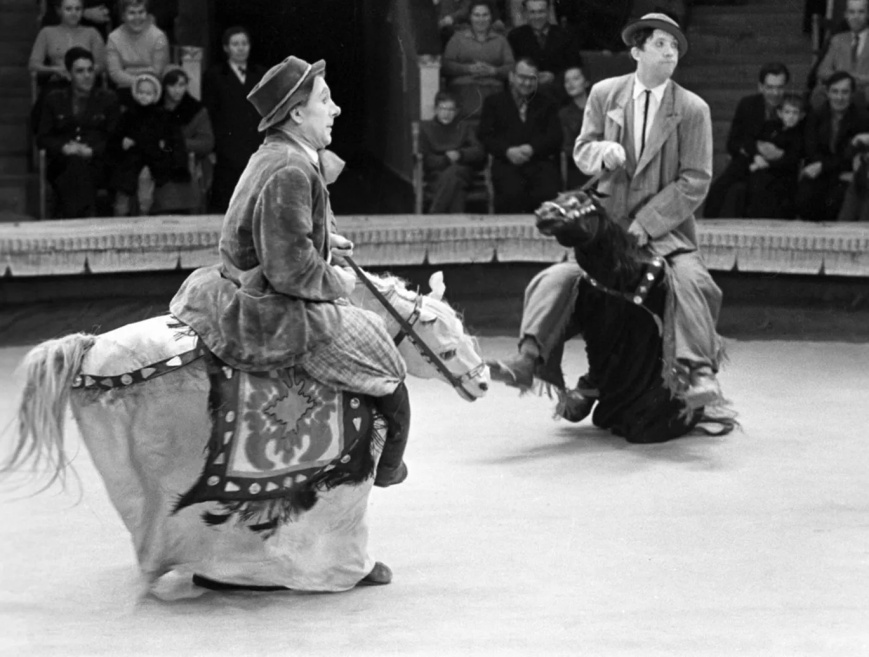 Юрий  Никулин
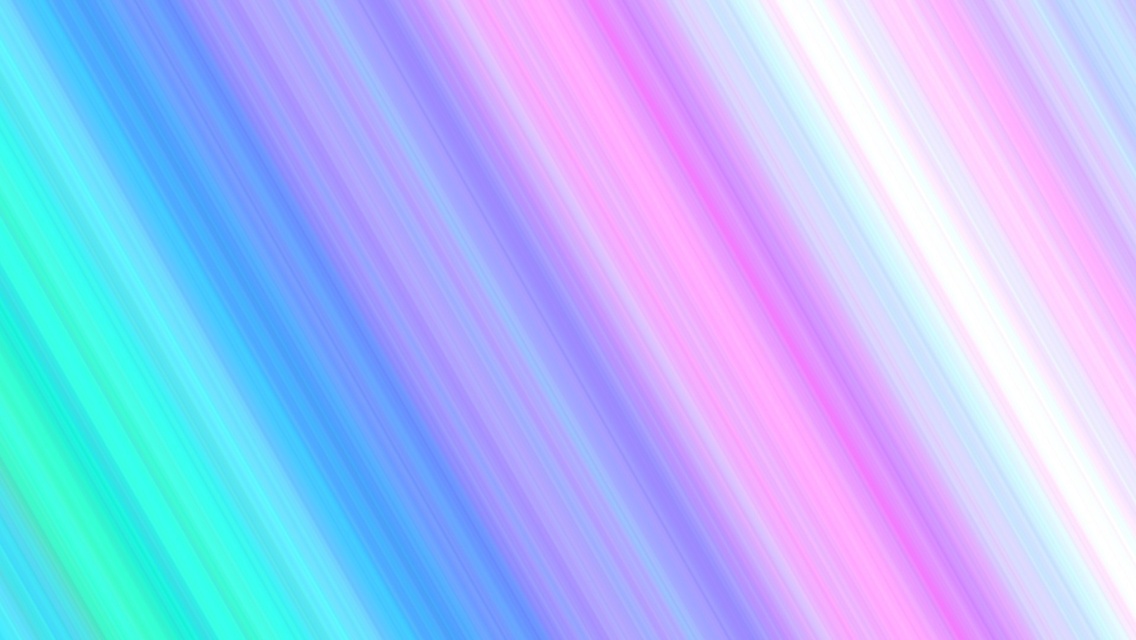 ПРОФЕССИИ   ЦИРКОВЫХ  АРТИСТОВ
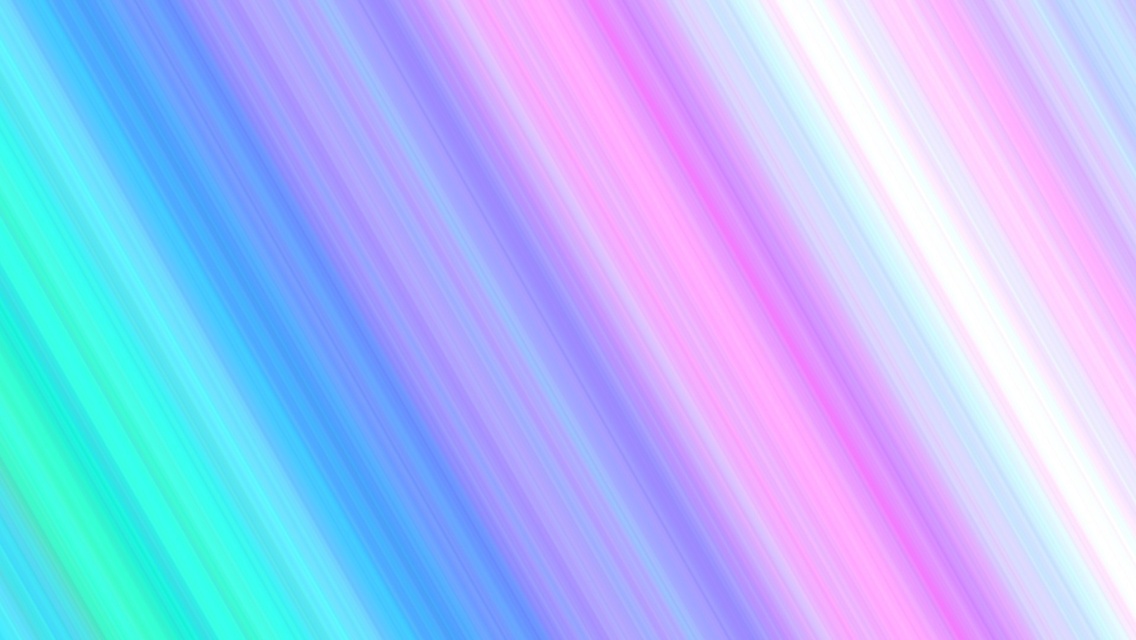 ЦИРКОВОЙ  СЛОВАРЬ
ПОБЕДИТЕЛИ  ТВОРЧЕСКОГО  КОНКУРСА
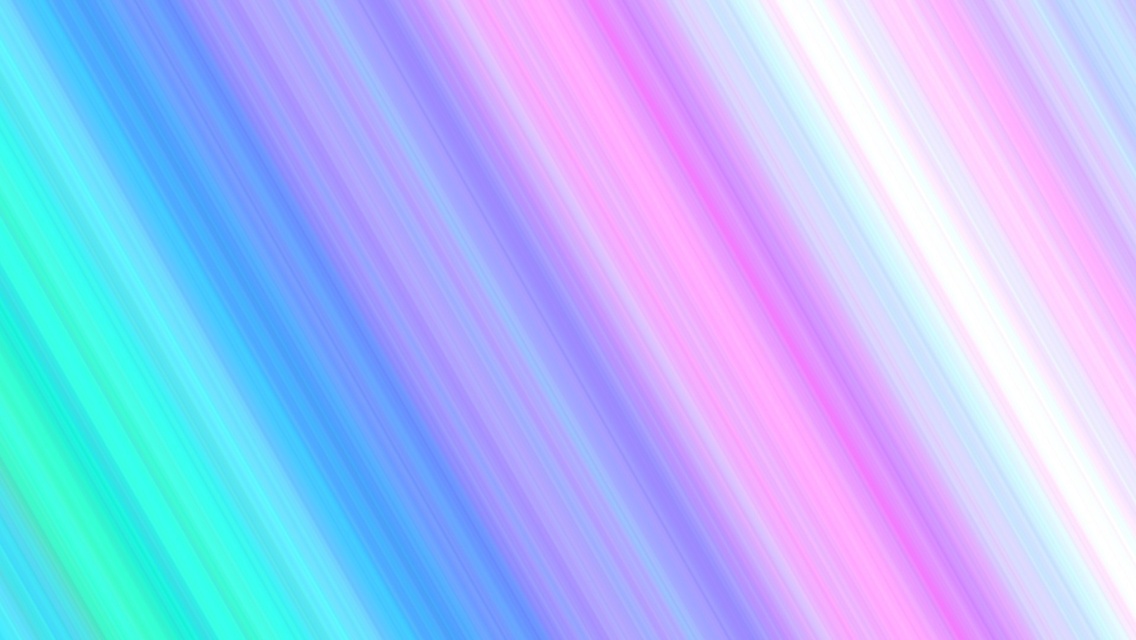 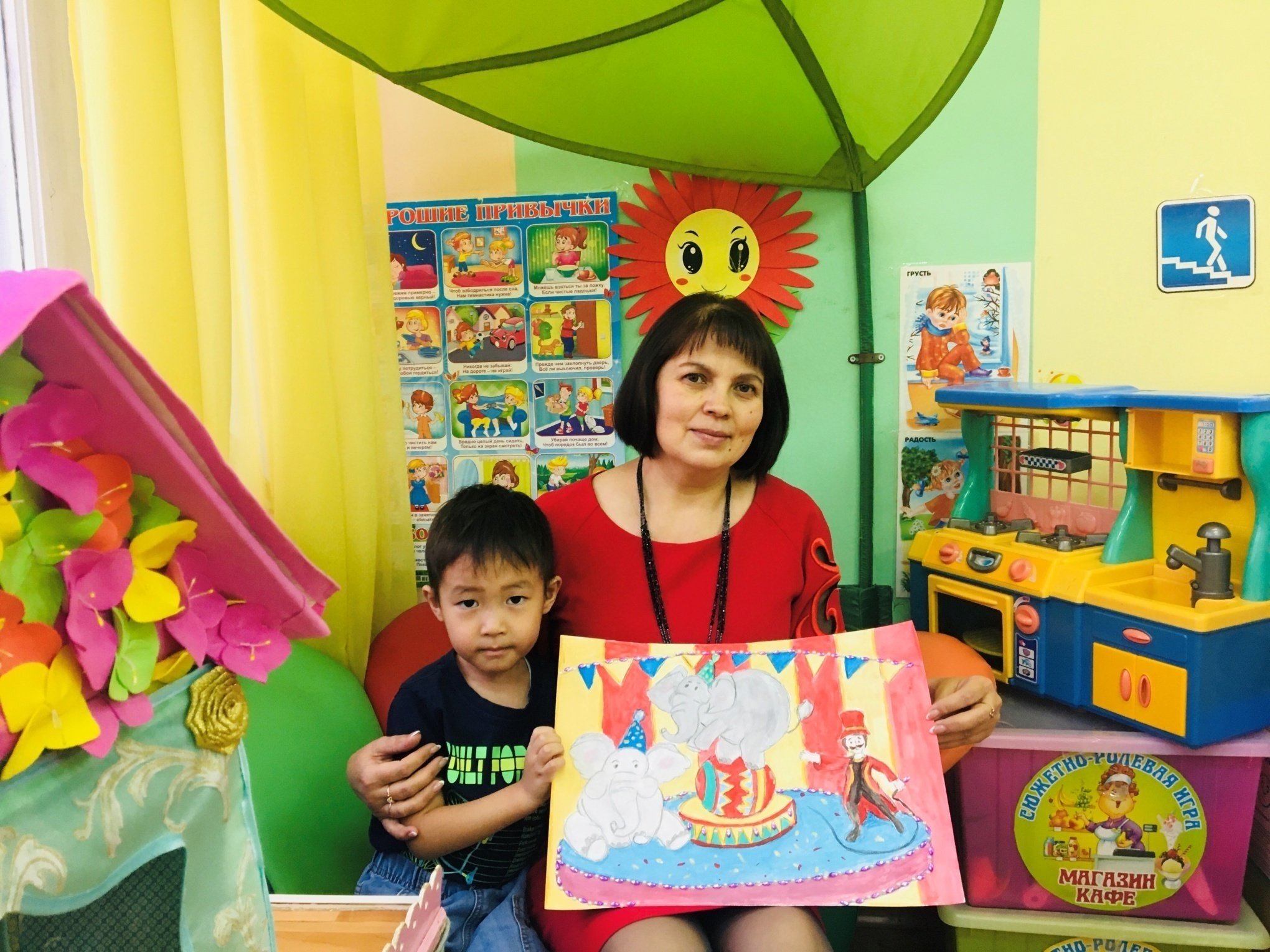 МАТИБРАИМ  МУХАММЕД (5 ЛЕТ) И ЧУПРАКОВА  ОЛЬГА  НИКОЛАЕВНА
 ГРУППА «СОЛНЫШКО»
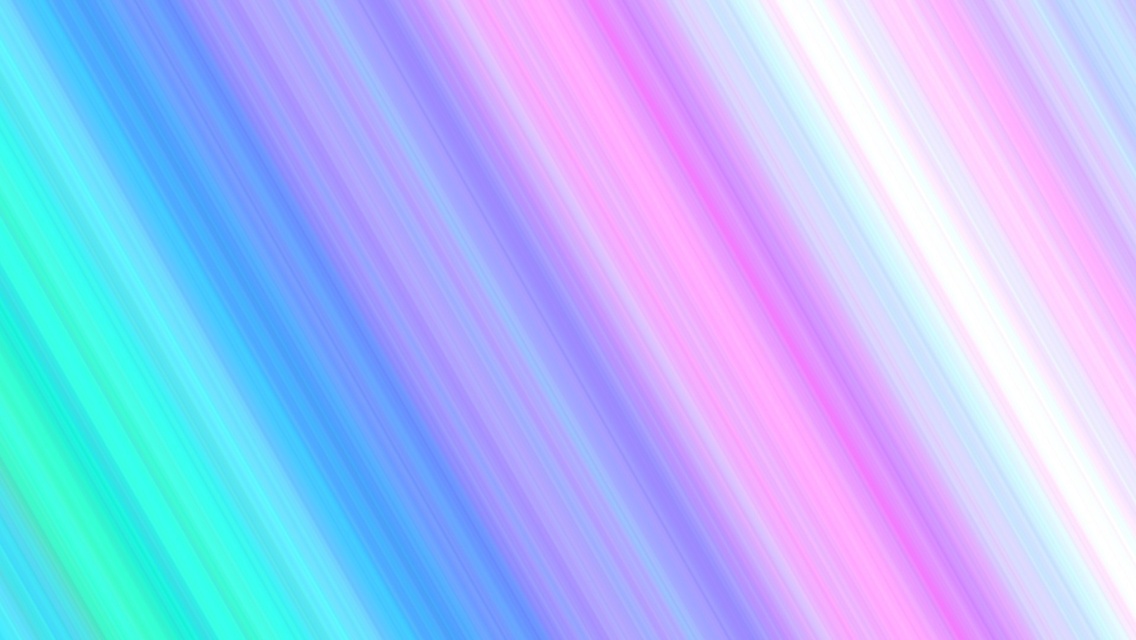 ПОБЕДИТЕЛИ  ТВОРЧЕСКОГО  КОНКУРСА
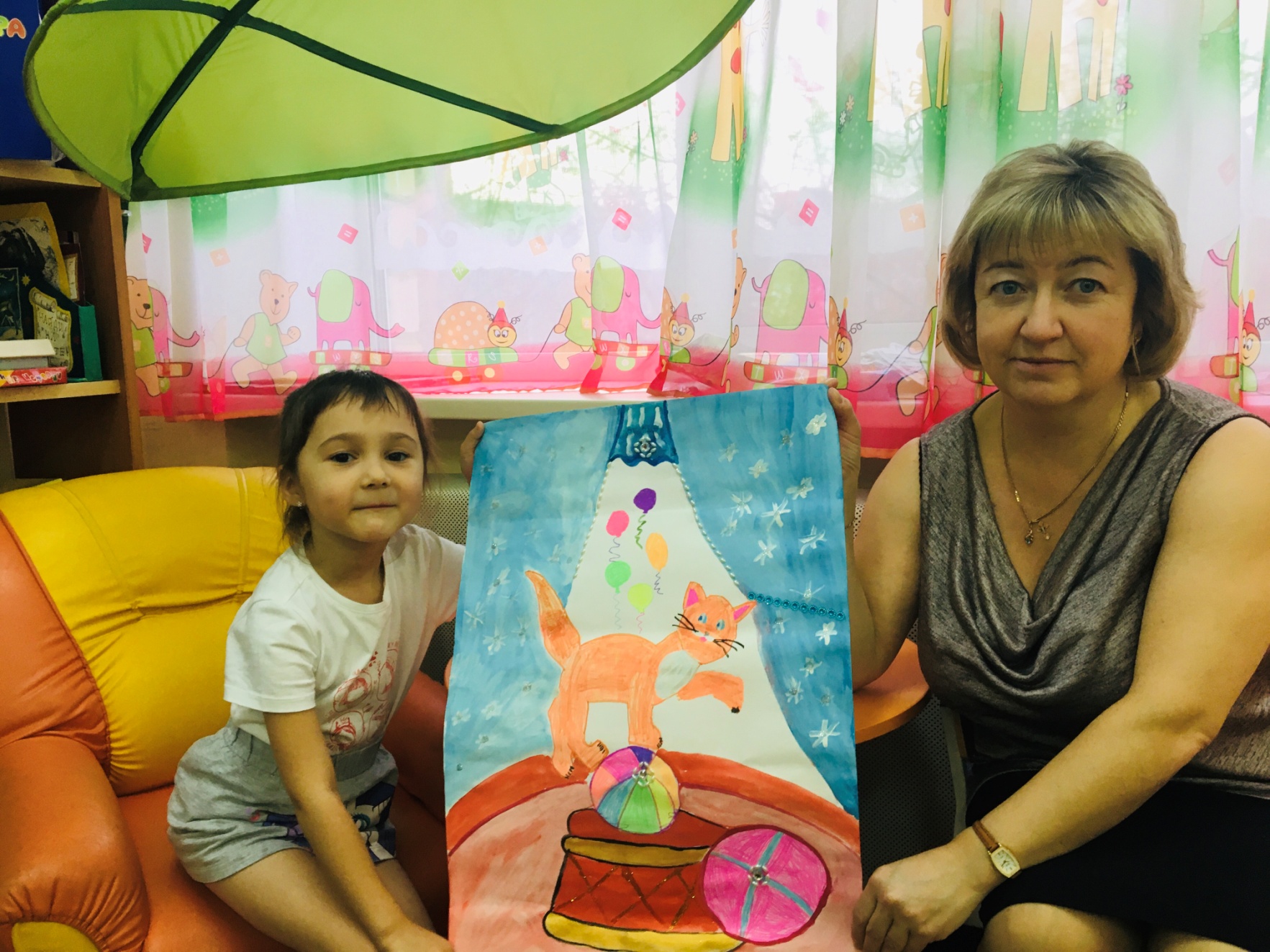 МИННИАХМЕТОВА  АЙГУЛЬ (5 ЛЕТ) И СОЛОВЬЕВА  ОКСАНА  ЛЕОНИДОВНА
 ГРУППА «КАПИТОШКА»
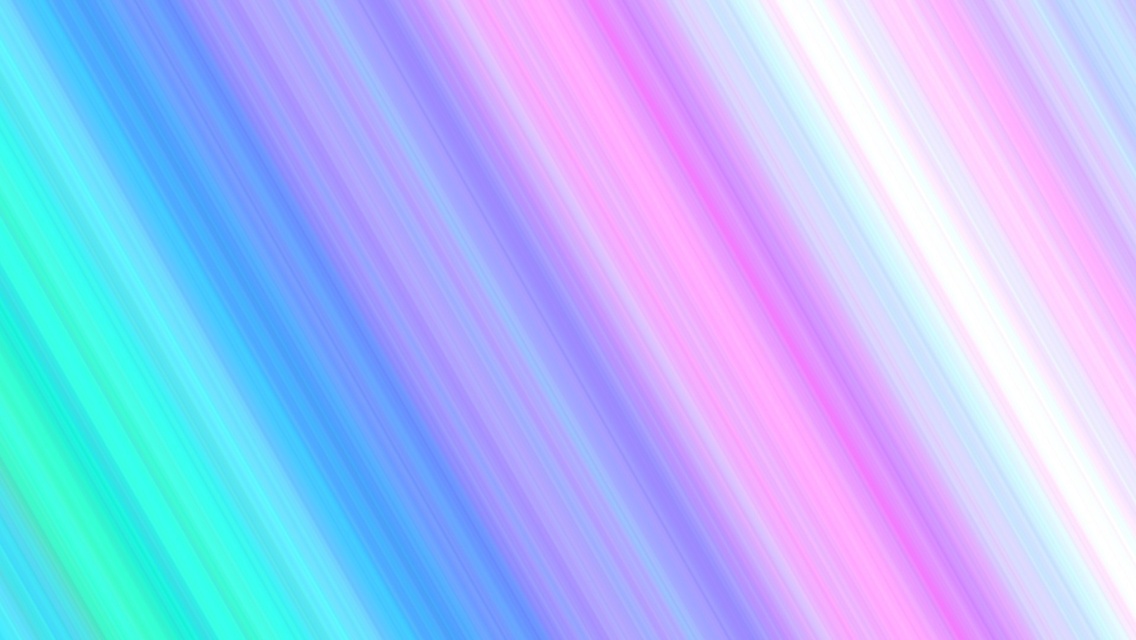 ПОБЕДИТЕЛИ  ТВОРЧЕСКОГО  КОНКУРСА
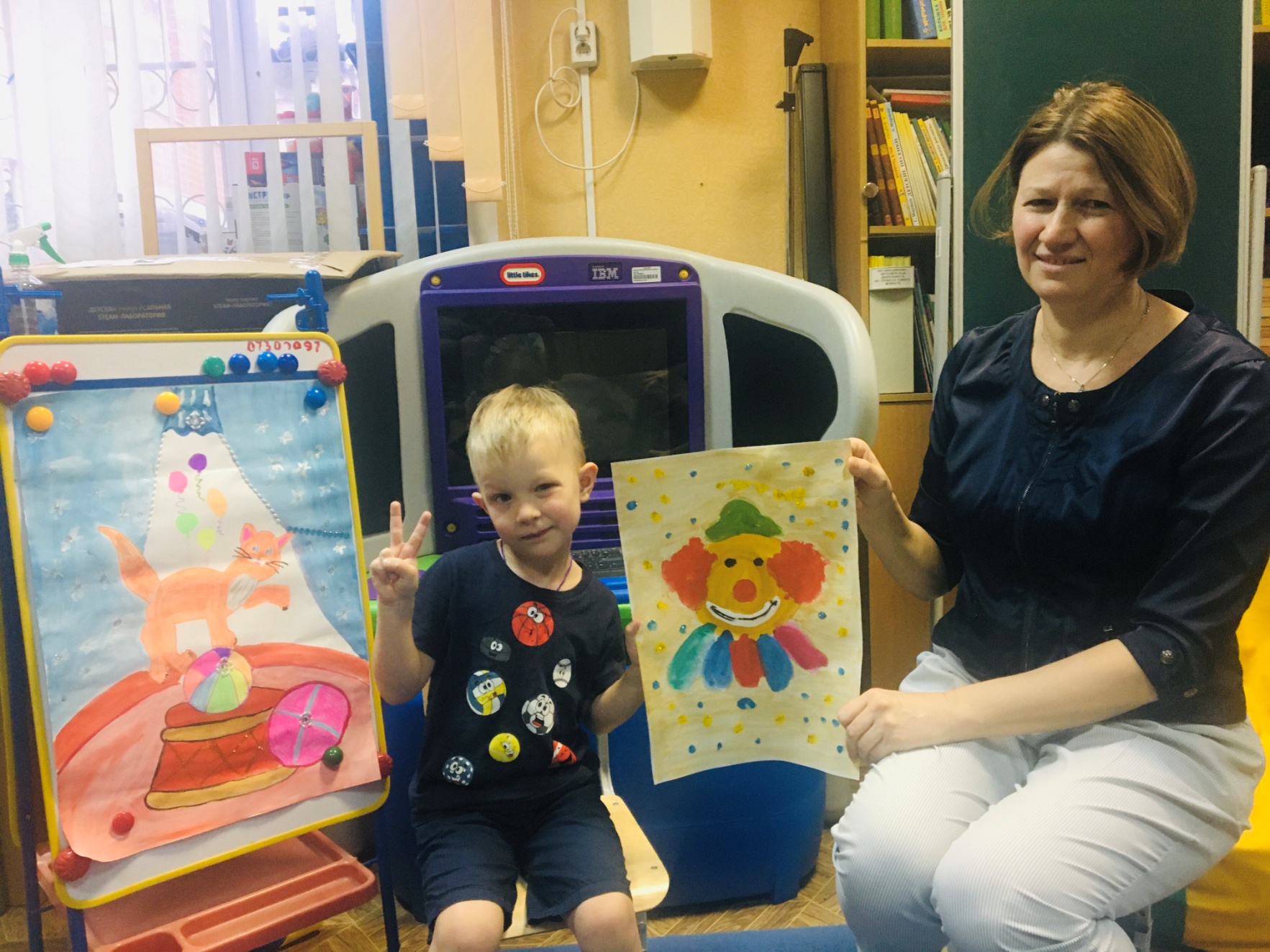 БЕРЮХОВ  ПАВЕЛ (5 ЛЕТ) И ВОРОБЬЕВА  НАТАЛЬЯ  ЕВГЕНЬЕВНА
 ГРУППА «ФАНТАЗЁРЫ»
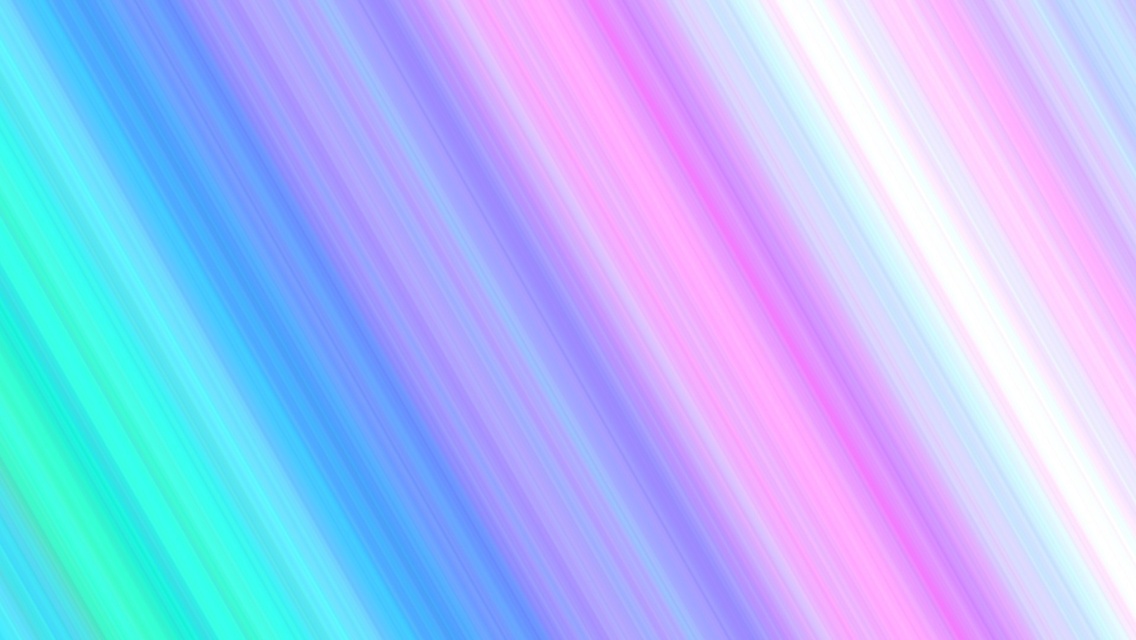 ПОБЕДИТЕЛИ  ТВОРЧЕСКОГО  КОНКУРСА  «ЛЮБЛЮ  ЦИРК»
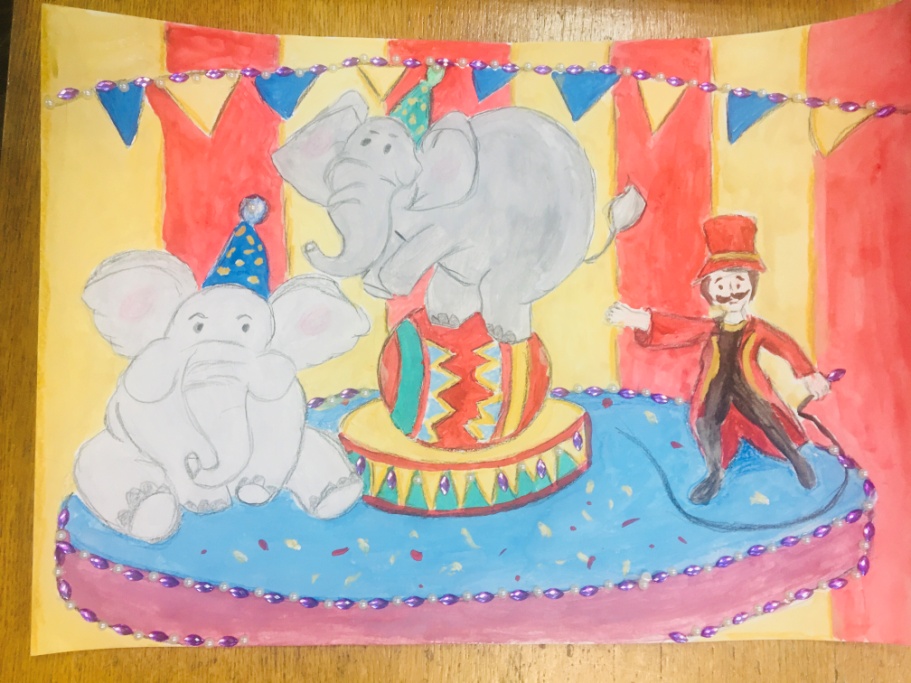 БЕРЮХОВ  ПАША
(5 ЛЕТ)
МИННИАХМЕТОВА  АЙГУЛЬ
(5 ЛЕТ)
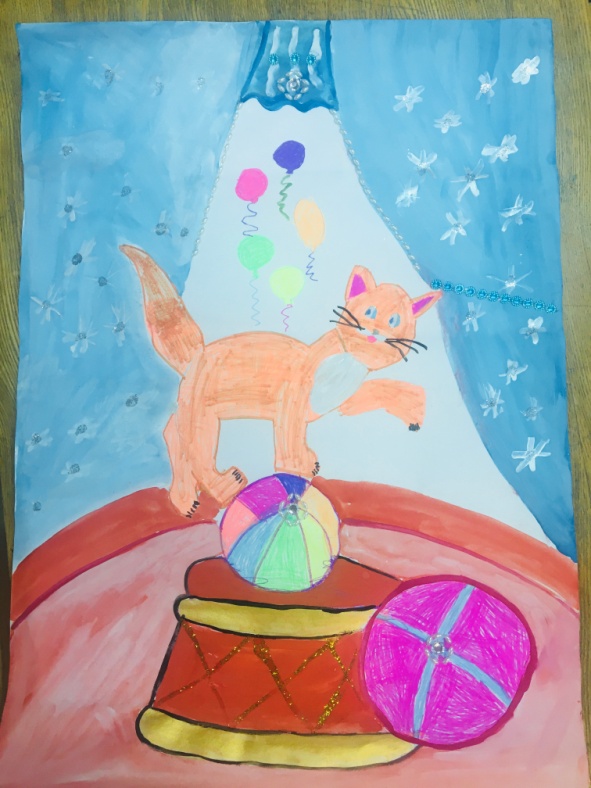 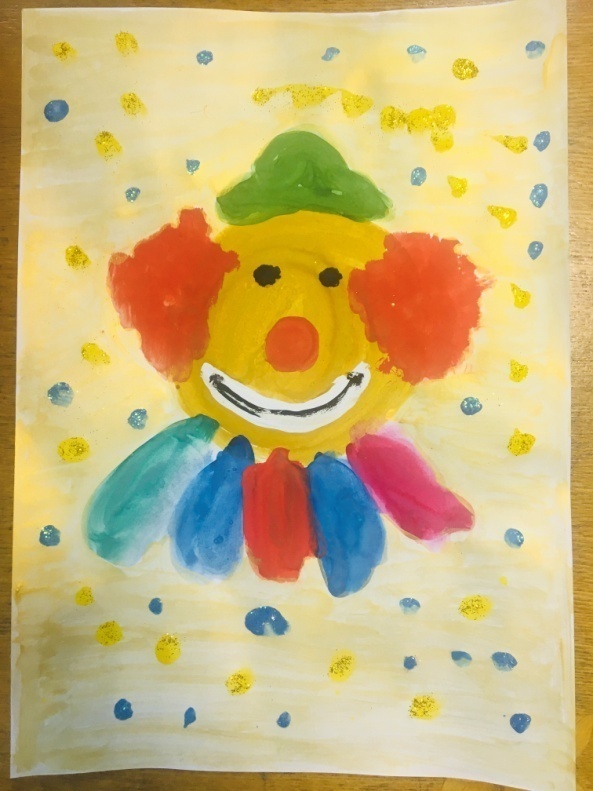 МАТИБРАИМ  
МУХАММЕД  (5 ЛЕТ)